LIMS Site Report
HZB-BESSY
David James
20.11.2025
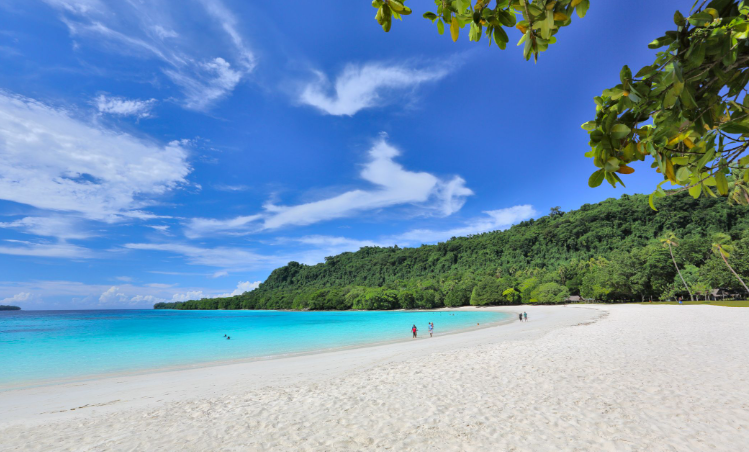 Brief beamlines summary
Michael will give a more detailed briefing of our beamlines on Friday
REMOTE
LIMS Status: Implementation of ISPyB ongoing
EXI: 
Installed, not yet operational

Works mostly out-of-the-box
Will need to develop a CATS sample changer GUI
ISPyB: 
Installed and operational

MariaDB
Wildfly 8
LDAP (with StartTLS)
Cybersecurity: 
Passive implementation

Currently out-of-focus for my work (non-productive)
Active networks are almost entirely isolated
Network traffic encryption
DEVELOPMENTS
MXCuBE: 
Connectivity established

Actively debugging
SOAP-based ISPyBClient.py 
Packets are being sent across the network
GATE System: 
API in progress

Oracle DB with all proposal and user info
API specs sent in for review
Awaiting next steps
Plans for the next six months: ISPyB
Continue to develop and connect the three still unintegrated pillars: MXCuBE, EXI and GATE
Launch the entire system productively
Document everything rigorously
Look at ISPyB’s shipping module
Overarching Development Plan
ISPyB
MXCuBE-Web
Revisit LIMS
Shipments
ISPyB is already around, so start there
Give ourselves time to understand what we need from LIMS
Bide time to see where the collaboration is going
Insight & Factors in HZB’s Decision-making
Limited exposure to LIMS
Not well-placed to make specific comments about LIMS developmental directions. Not yet.
Abstraction and longevity are important factors to us
Political/national trends in regulation focusing on long-term data storage & accessibility
HZB has a joint grant application with DESY in the pipeline for an ICAT developer
Support from partner institutions 
The ESRF has been very supportive in our ISPyB and MXCuBE-Web efforts
We will need to make a decision on our LIMS solution eventually
Fragmentation of the landscape makes this difficult